Figure 3. Comparison of chromosomal synteny in the Chlamydiaceae. (A) Chlamydia trachomatis versus ...
Nucleic Acids Res, Volume 31, Issue 8, 15 April 2003, Pages 2134–2147, https://doi.org/10.1093/nar/gkg321
The content of this slide may be subject to copyright: please see the slide notes for details.
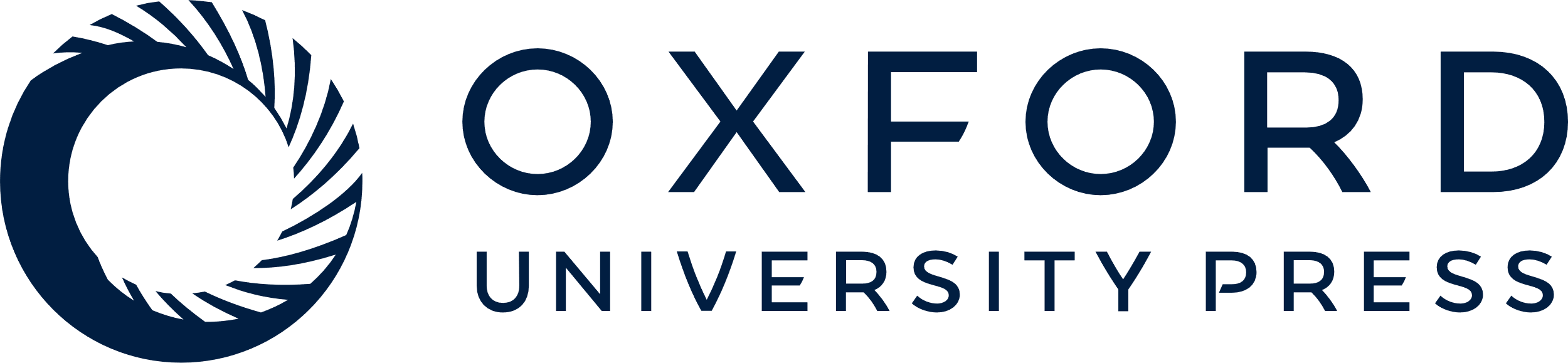 [Speaker Notes: Figure 3. Comparison of chromosomal synteny in the Chlamydiaceae. (A) Chlamydia trachomatis versus C.muridarum; (B) C.pneumoniae versus C.caviae; (C) C.muridarum versus C.caviae. Each panel is the plot of the most similar proteins (using BLASTP P‐values), ordered by chromosomal position for each genome pair. Axes are marked with 200 kb graduations. R and T are the locations of the origin of replication and the termination region, respectively. Genomes have been rotated so that the replication origin is at ∼275 kb and the termination region at ∼850 kb.


Unless provided in the caption above, the following copyright applies to the content of this slide:]